遊子川トマトオーナー大募集！
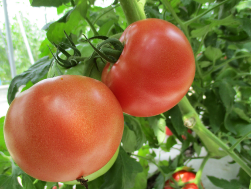 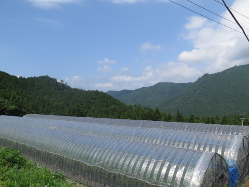 トマトの原産地アンデスに近い環境の愛媛県遊子川（標高700ｍ）で減化学肥料、減農薬で愛情たっぷりに栽培された桃太郎トマト
採れたて完熟トマトの丸かじり！
体験しませんか！
収穫体験３回
苗の定植体験
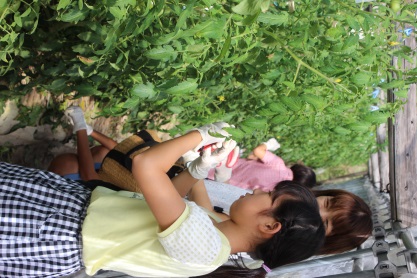 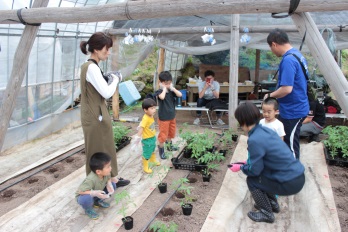 体験内容　　　☆苗の定植体験　　６月上旬の日曜日
　　　　　　　　　　☆収穫体験（３回）　８月１８日（日）、９月１５日（日）、　１０月２０日（日）
　　　　　　　　　　※今年から収穫体験が第３日曜日になりました。
　　　　　　　　　　※１回の収穫につき最低２kg保証付。参加できない方は郵送で対応します。　　　　　　　　
　募　　　集　　　５０口　【１口当たり桃太郎トマト苗５株】　※複数口のご申し込みOK！
　申込締切　　　５月末日
　　　　　　　　　　　　　　※募集口数に達した場合、締め切らせていただきます。
　料　　　金　　　　１口　８，０００円
　申込方法　　　　電話、FAX、メール等で下記担当まで、ご申し込みください。
　　　　　　　　　　　　　　　　　　　　　＊裏面の申込書をご利用ください。
　　　　　　　　🏣797-1712　愛媛県西予市城川町遊子谷2372-1
　　　　　　　遊子川地域活性化プロジェクトチーム（遊子川公民館内）　担当：久保田　　　　　　　　TEL：　０８９４－８５－０１１１　FAX：　０８９４－８５－０３５５ 
　　　　　　　　E-Mail　：　yusukawamoriagetai＠gmail.com
遊子川トマトのオーナー申込書
→申込受理後、振込口座、体験イベントの案内を送付させていただきます。

　　　　　　　　　　　　申込締切：５月末（先着順）
1.個人情報の管理
　当会は、個人情報を正確かつ最新の状態に保ち、個人情報への不正アクセス、紛失、破損、改ざん、漏えい等を防止するため、安全対策を実施し、個人情報の厳重な管理を行います。
2.個人情報の利用目的
　オーナー制度に申込みいただいた個人情報は、当会からのご連絡や事業のご案内、そしてご質問に対する回答として、電子メールや資料の送付に利用します。